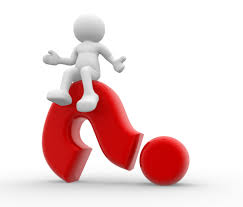 Rude vs. Mean vs. Bullying
Because everything isn’t bullying!!!
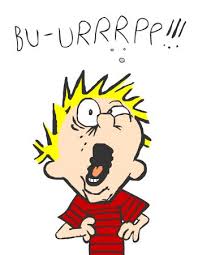 Rude
Accidentally saying or doing something
 that hurts feelings or embarrasses someone
 Also inconsiderate thoughtless, unplanned  behavior, bad manners, only thinking about yourself, not meant to actually hurt anyone
EXAMPLES: Burping, coughing, sneezing on others, bragging about the highest grade, cutting in line, horseplay, being disrespectful, getting in personal space
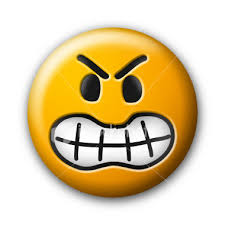 Mean
Saying or doing something on purpose to hurt someone maybe once or twice
Sometimes said in anger to make someone else look bad,    we usually feel regret later
EXAMPLES: criticizing or making fun someone’s clothes, looks, intelligence, skin, language, breaking or stealing others belongings
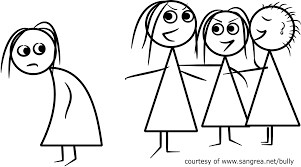 Bullying
Behavior that is on purpose, repeated over time and involves and imbalance of  power
4 types of bullying:
Physical: actions that hurt your body
Verbal: words that hurt your feelings
Relational:  words/actions that hurt your friendships, using a friendship or threatening to take friendship away 
Cyberbullying: intentional, repeated  harmful behavior using technology
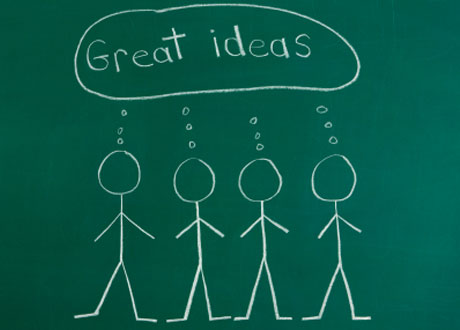 BRAINSTORM!!!
What are some examples you that you can think of that fit in each category?
Mean-Rude-Bullying
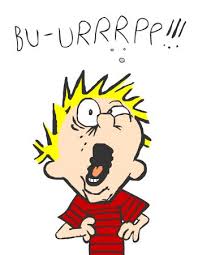 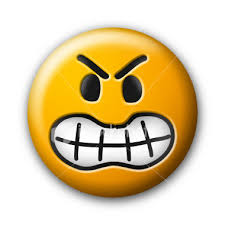 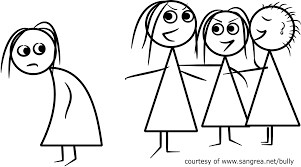 Review
Rude:  Inconsiderate, thoughtless, unplanned  behavior, bad manners, only thinking about yourself, not meant to actually hurt anyone

Mean:  Saying or doing something on purpose to hurt someone, maybe once or twice, usually in anger

Bully: on purpose, repeated over time and involves and imbalance of  power
Questions?
Resources
Whitson, Signe, 
http://www.huffingtonpost.com/signe-whitson/bullying_b_2188819.html
http://signewhitson.com 




This PowerPoint created by:  http://exploringschoolcounseling.blogspot.com